FIVE of Olympics’ FLAG - Framework for Impact eValuation of the Effects of Olympics For Longterm Achievement of (common)Good
Polisocial Award - Edizione 2019 – Sport e inclusione sociale
Premiazione dei progetti vincitori – 14 gennaio 2020
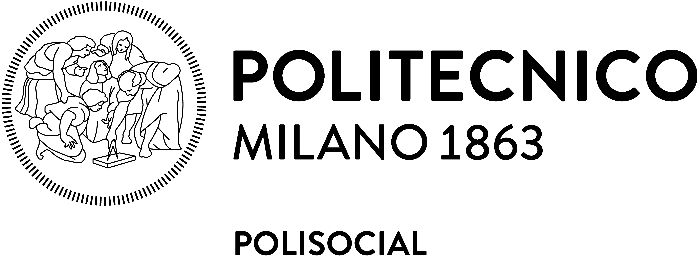 Il contesto e i bisogni
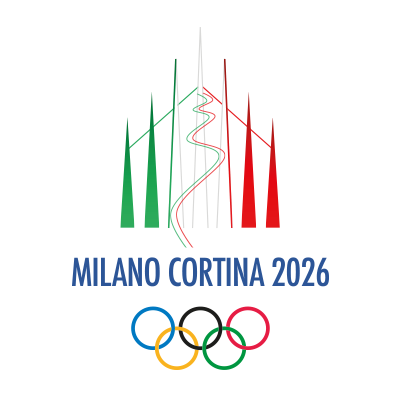 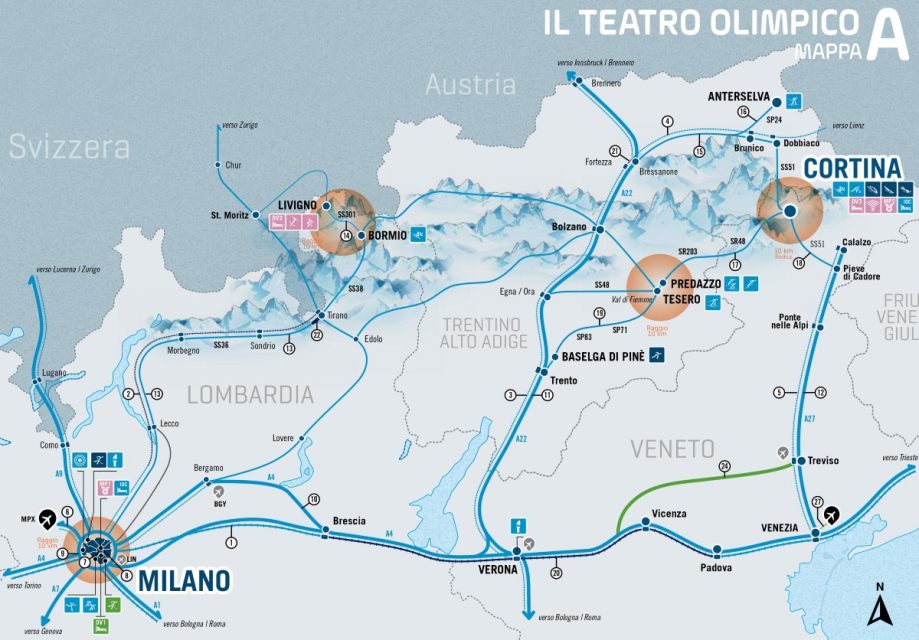 FIVE propone un framework di valutazione di impatto socio-ambientale: 


non solo per l’evento, ma anche per il post-evento;
non solo per i luoghi direttamente interessati, ma anche per i territori intermedi (spesso esclusi);
in relazione dinamiche macroregionali
Milano Cortina 2026: 
4 cluster (Milano, Valtellina, Val di Fiemme e Cortina).  
Obiettivi: 
sviluppo socio-economico dei territori
sostenibilità ambientale 
basso impatto infrastrutturale.
[Speaker Notes: 1 minuti]
Obiettivo del progetto
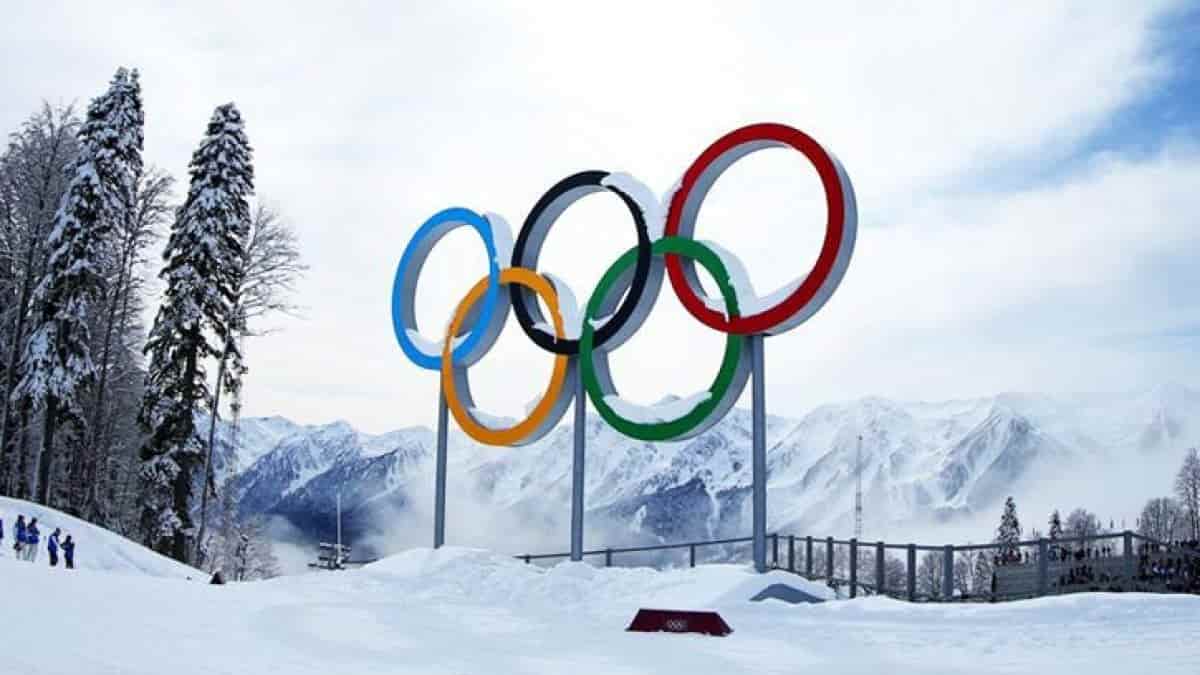 Sviluppare e sperimentare una riflessione strategica che consenta di valorizzare i Giochi come opportunità di rigenerazione territoriale capace di contribuire alla mitigazione delle fragilità territoriali e alla generazione di inclusione sociale.
Attività caratterizzanti e beneficiari
ATTIVITA’
BENEFICIARI
RISULTATI ATTESI
Identificazione degli obiettivi di impatto sociale e ambientale delle Olimpiadi invernali. 

Definizione di scenari in termini di progettazione ed implementazione di servizi, di riutilizzo e trasformazione delle infrastrutture. 

Modellizzazione di dinamiche sociali ed economiche tramite la sperimentazione del framework sui casi pilota.
Governance dell’evento Olimpico
PROCESSO DI INTEGRAZIONE DELL’IMPATTO SOCIALE E AMBIENTALE NELLA FASE DI  PIANIFICAZIONE EX ANTE
Amministrazioni pubbliche locali
SPERIMENTAZIONE DI METODI DI MISURAZIONE INTEGRATA DELL’IMPATTO SOCIO-ECONOMICO 
E AMBIENTALE
Amministrazioni pubbliche nazionali e locali

Enti del Terzo settore
Comunità dei territori interessati dall’evento Olimpico 

Amministrazioni pubbliche nazionali e locali
MODELLI DI POLITICHE DI SVILUPPO MACRO-REGIONALI
Gli attori del progetto
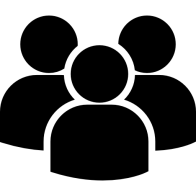 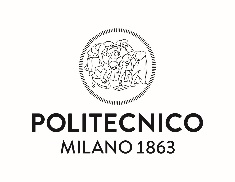 PARTNERS
DIPARTIMENTI
Città Metropolitana di Milano
Comune di Milano – Direzione Economia Urbana e Lavoro
Provincia Autonoma di Trento

OMERO - Centro Interdipartimentale di Ricerca di Studi Urbani e sugli Eventi di Università e Politecnico di Torino 

Urban@it – Centro nazionale di studi per le politiche urbane
DIG
Misurazione dell’impatto sociale generato dalle organizzazioni e dalle politiche pubbliche

Valutazione degli impatti socioeconomici associati a grandi progetti industriali
DENG
Modelli empirici Input-Output e modelli di System Dynamics
Strumenti e processi di pianificazione urbanistica e territoriale
Analisi degli impatti e degli effetti territoriali dei grandi eventi
DASTU
Creazione di un centro di competenze interno al Politecnico di Milano sul tema della valutazione e gestione dell’impatto sociale ed ambientale.
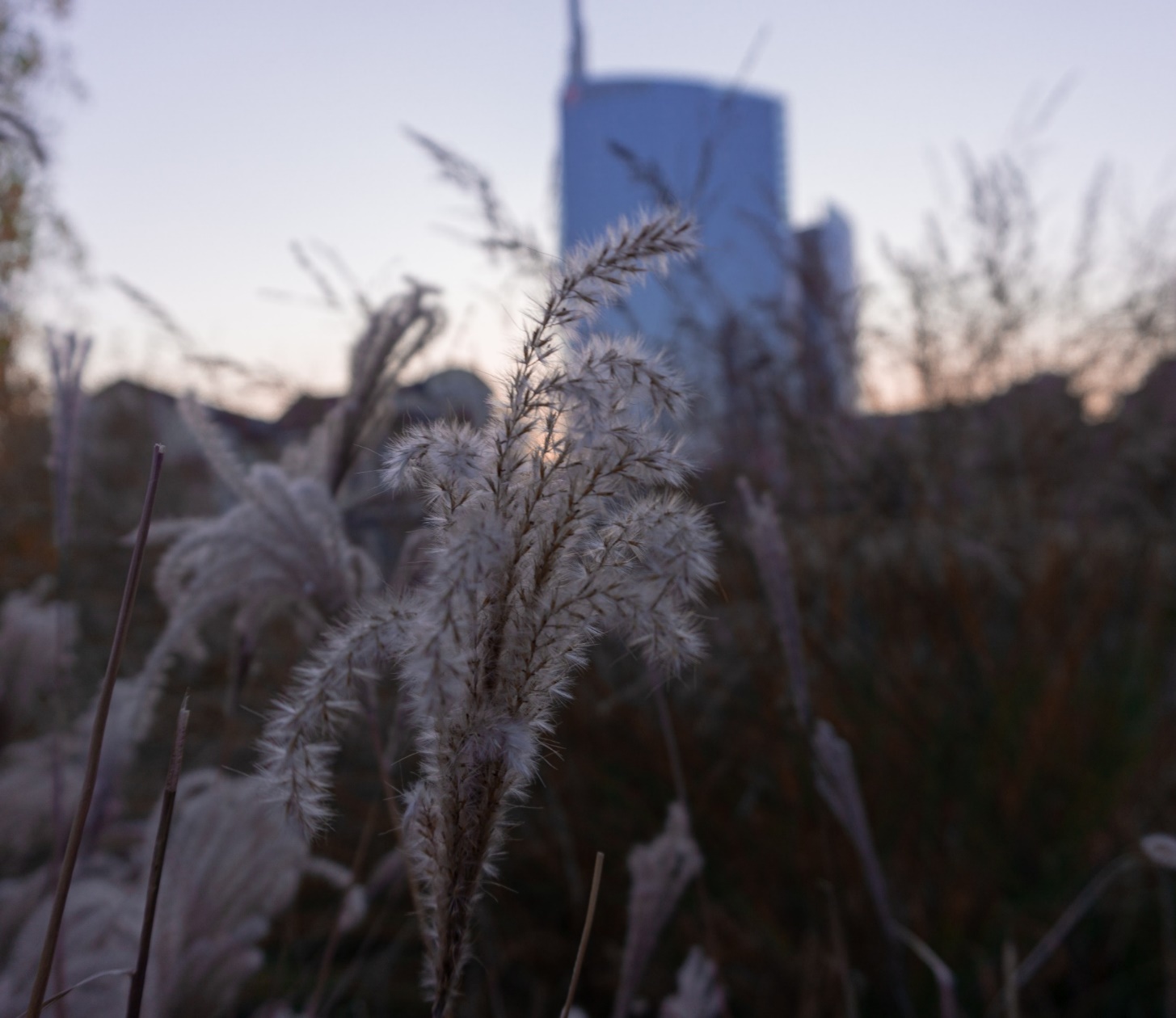 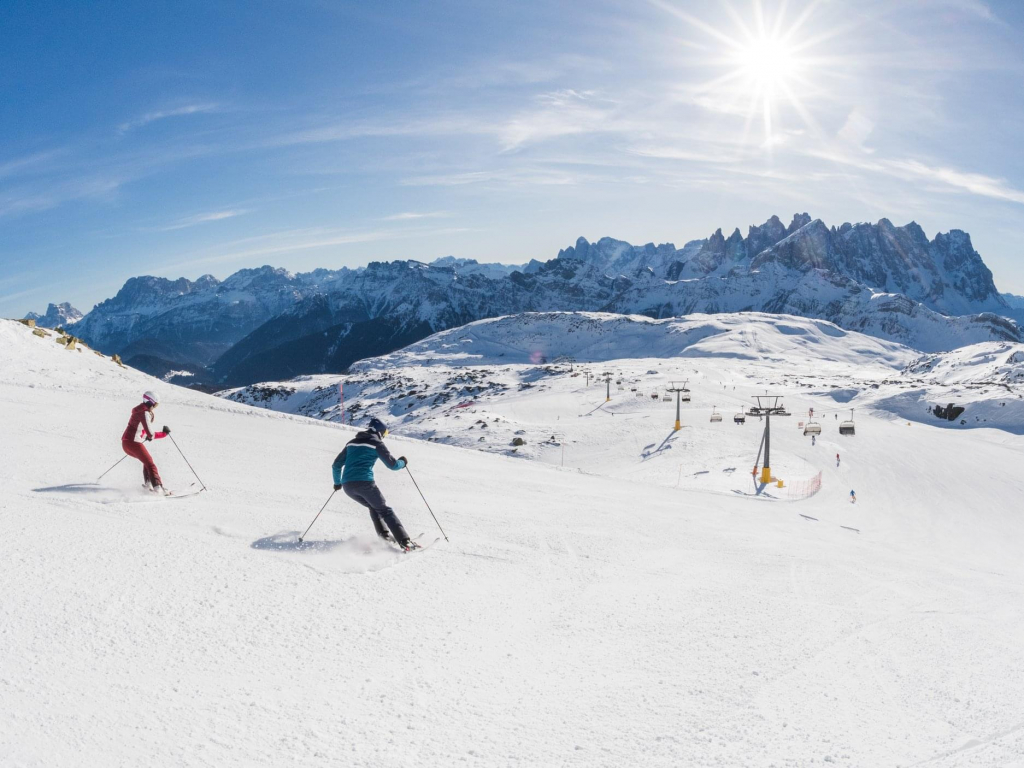 Referente scientifico: Prof.ssa Irene Bengo (DIG)
Project Manager: Matteo Rocco (DENG)